BÀI 13: TỪ TẾ BÀO ĐẾN CƠ THỂ
III. THỰC HÀNH TÌM HIỂU VỀ TỔ CHỨC CƠ THỂ
2. Tìm hiểu về tổ chức cơ thể thực vật và cơ thể người
Tranh, mẫu cây có thật ở địa phương. 
Tranh hoặc mô hình cấu tạo cơ thể người
Nhận xét và xác định vị trí các cơ quan cấu tạo cơ thể cây xanh. 
Nhận xét và xác định vị trí các cơ quan cấu tạo cơ thể người.
Liệt kê cơ quan
sát được theo sơ đồ
Tiến hành
Báo cáo
Chuẩn bị
3
MỘT SỐ CƠ QUAN Ở CƠ THỂ NGƯỜI
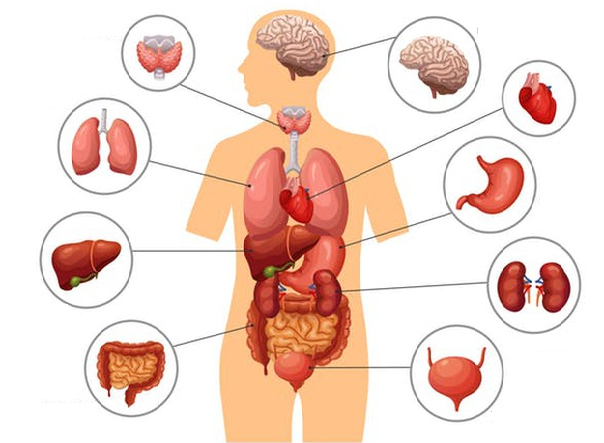 Não bộ
Tuyến giáp
Tim
Phổi
Dạ dày
Gan
Thận
Bóng đái
Ruột
Luyện tập
Nêu tên cấp độ tổ chức tương ứng với mỗi cấu trúc đã cho trong bảng 13.2 và tên của cấp độ tổ chức liền kề cao hơn nó trong thứ tự tổ chức cơ thể.
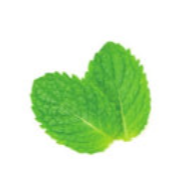 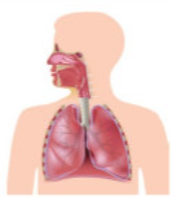 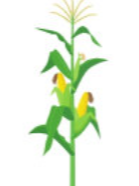 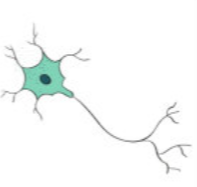 5
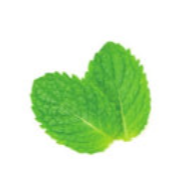 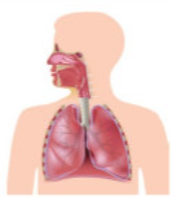 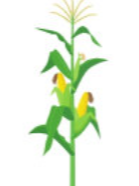 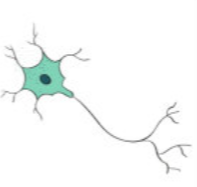 6
Luyện tập mở rộng
Lấy ví dụ về tế bào, mô, cơ quan, hệ cơ quan trong cơ thể động vật, thực vật mà em biết theo gợi ý trong Bảng 13.3
7
8
HƯỚNG DẪN TỰ HỌC
1. BÀI VỪA HỌC: 
    - Ghi nhớ kiến thức: 
    + Sinh vật đơn bào, sinh vật đa bào. Lấy ví dụ
    + Tổ chức cơ thể đa bào từ thấp đến cao.
2. BÀI SẮP HỌC: Ôn tập chủ đề 7
Các em nhớ lại kiến thức học bài 12, 13 hoàn thành sơ đồ sau:
Cấu tạo
Cơ thể đơn bào
TẾ BÀO
Chức năng
Cơ thể đa bào
Phân loại